Resilient Communications
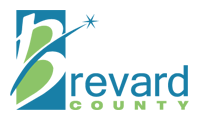 March 1, 2023
Rachel horst 
public information officer, Brevard county government
Communication Basics
Who is your audience?
What’s the best way to reach that audience?
What are you trying to accomplish?
What does success look like for this communication?
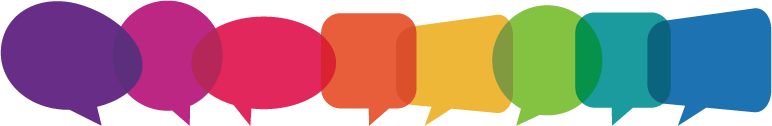 [Speaker Notes: How many of you have worked in communications for an organization professionally or in a volunteer capacity? Knowing who your audience is can impact how you communicate including the the tools, voice and content you present. Is your audience primarily college graduates? Is it individuals that have not graduated high school? These differences help drive your messaging.

I grew up in Indian River County, I lived there for the 2004 hurricanes, Frances & Jeanne. Cell phones were not as prevalent as they are now. We received our warnings and information from the television and radio news. What if Brevard County Emergency Management was still only using those tools to communicate with residents and visitors? Not very resilient.

Are you trying to encourage your audience to buy a product? Educate them about a particular topic? Encourage them to provide feedback with a survey? 

How are you going to measure success? Number of clicks for the website, views on a video? Interactions with a post? Number of news agencies that pick up the story? People that attend an event.

By asking yourself these questions, you will be developing more resilient communications.]
Build Relationships
Media contacts
Departments contacts and subject matter experts
Community partners
Public Information Network (PIN)
[Speaker Notes: Especially when it comes to Emergency Management and crisis communications, you want to have established relationships and contacts you can turn to. In the middle of an emergency is not the time to start forging those relationships. 

Another thing to consider is who your subject matter experts are and have their contact information to get information or clarification.

Community partners that provide services or can assist in sharing key messaging

Public Information Network-started in 2017, over 70 members from municipalities, fire rescue, law enforcement agencies, community organizations, non-profits. Meet multiple times annually on a range of topics. Hurricanes, Brightline.]
Resiliency in Action
Hurricane Messaging
Rip Currents
Audience: Brevard County residents and visitors, particularly vulnerable populations
Tools/platforms: Press releases, AlertBrevard mass notification system, social media, website
Goals: Communicate the risk to our audience and take appropriate action
Relationships: media partners, subject matter experts, community partners, PIN calls
Success: Traffic on the roads, people in shelters, sandbag distribution, viewers on our videos
Audience: Brevard County residents and visitors
Tools/platforms: press conference with Ocean Rescue, social media
Goals: Communicate risk, minimize loss of life
Relationships: media partners, Visit Space Coast-hotels/motels, PIN network
Success: Media attendance/coverages, social media shares, decrease in drownings, increase in guarded beach attendance
[Speaker Notes: Emergency Management:

When it comes to a tropical system potentially impacting our area, we start early and use many, if not all, communication platforms.

Leveraging partnerships, from including key organizations in an activated Emergency Operations Center to hosting daily PIN calls to keep our public information partners informed and hear what questions they are receiving for constituents

We have pre-developed messages and graphics. Each year we revisit these to make updates to make messages clearer and use experience to add new information.

Ocean Rescue:

A few months ago we faced the unfortunate circumstance of multiple drowning deaths at beaches in Brevard County.]
Questions?
Rachel Horst
Public Information Officer, Brevard County Government
Rachel.Horst@BrevardFL.gov